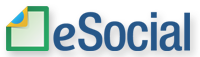 “ Casos Práticos de Implantação do eSocial em Órgãos Públicos”

A experiência de São José dos Campos
Ana Cristina Santos  (Medicina do Trabalho)
Cláudia Carvalho      (Recursos Humanos)
Denise Monteiro     (Tecnologia e Informação)
São José dos Campos

Habitantes: 681.036
(Fonte: IBGE - 2014)

PIB per capital: R$ 40.699,31
(Fonte: IBGE - 2013)


Orçamento Geral: R$ 2 bilhões
(previsão anual – Secretaria da Fazenda)
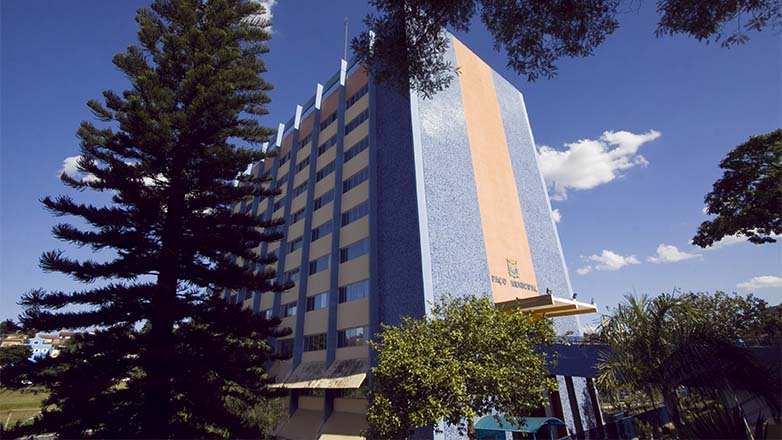 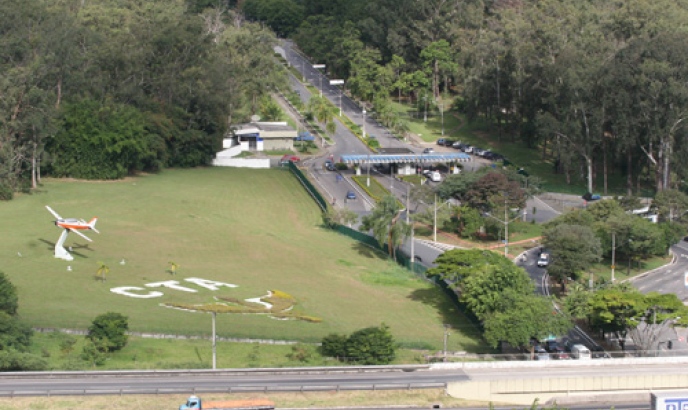 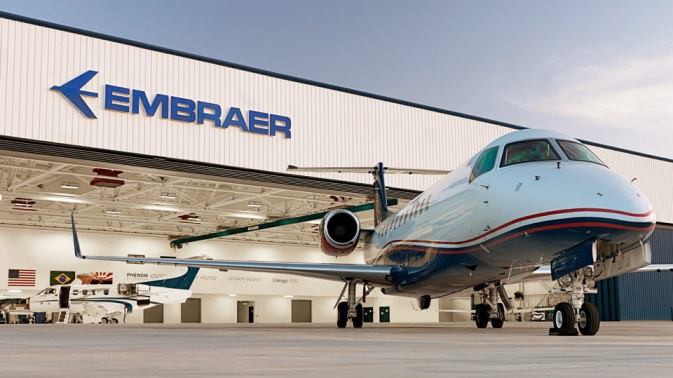 Embraer S.A.
Instituto de Tecnologia de Aeronáutica (DCTA / ITA)
ESTRUTURA
Total: 10.640 Servidores
MARCOS HISTÓRICOS
[Speaker Notes: DRH = análise de todos os procedimentos;

Finanças = toda a parte de prestadores de serviços, pagamentos, etc. 

Tecnologia da Informação = Análise e desenvolvimento da parte técnica; se houver necessidade de mudança, criar um novo sistema;]
CICLO DE TRABALHO
STATUS DO PROJETO
A desenvolver
Implantado
Em desenvolvimento
Meta  dezembro/2016

63% 
 implantação do projeto
Em homologação
Equipe  eSOCIAL
Analistas de Negócios 

Desenvolvedores de Sistemas 

Consultores Jurídicos 

Técnicos  das áreas  de Administração e Finanças
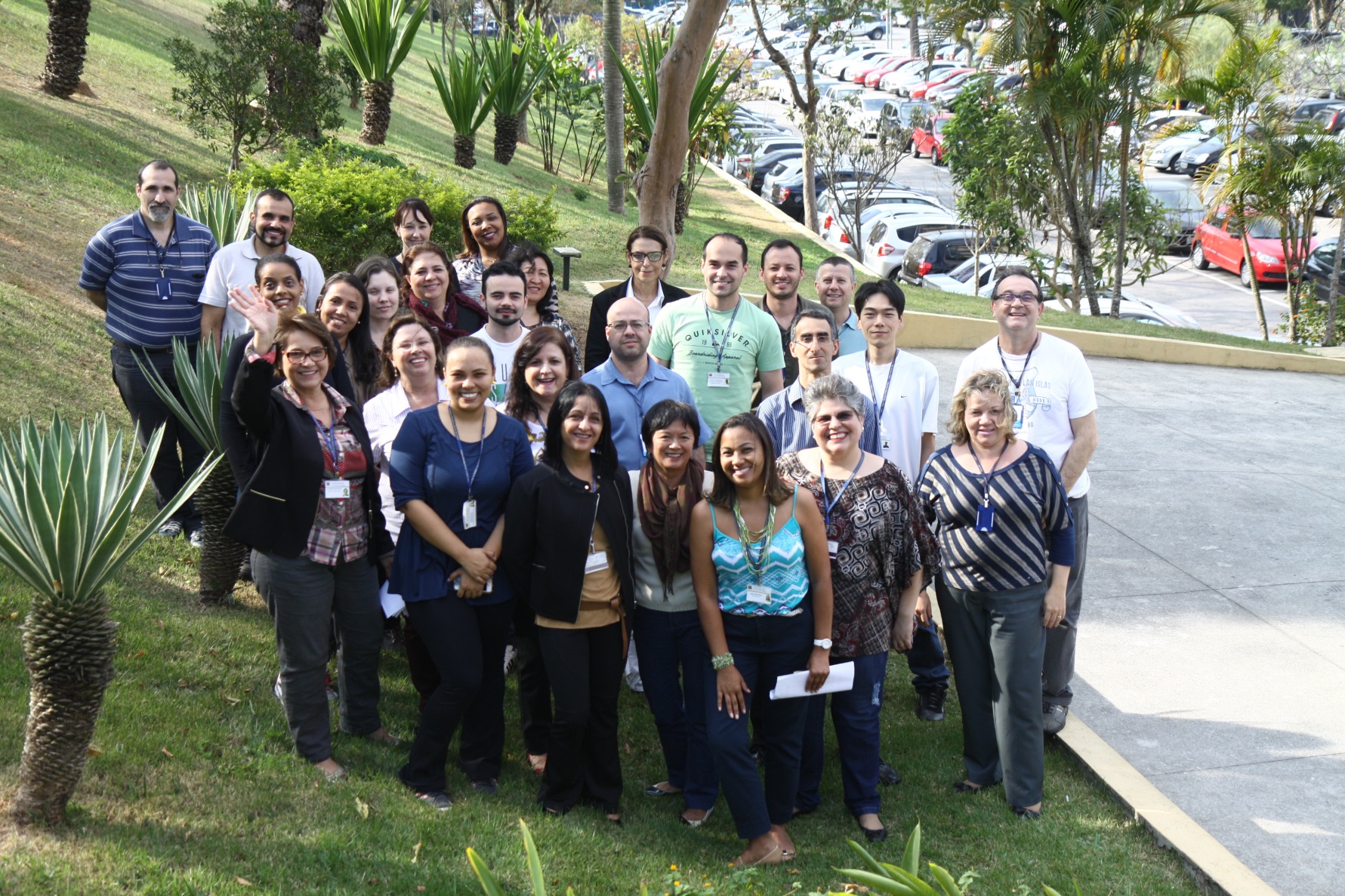 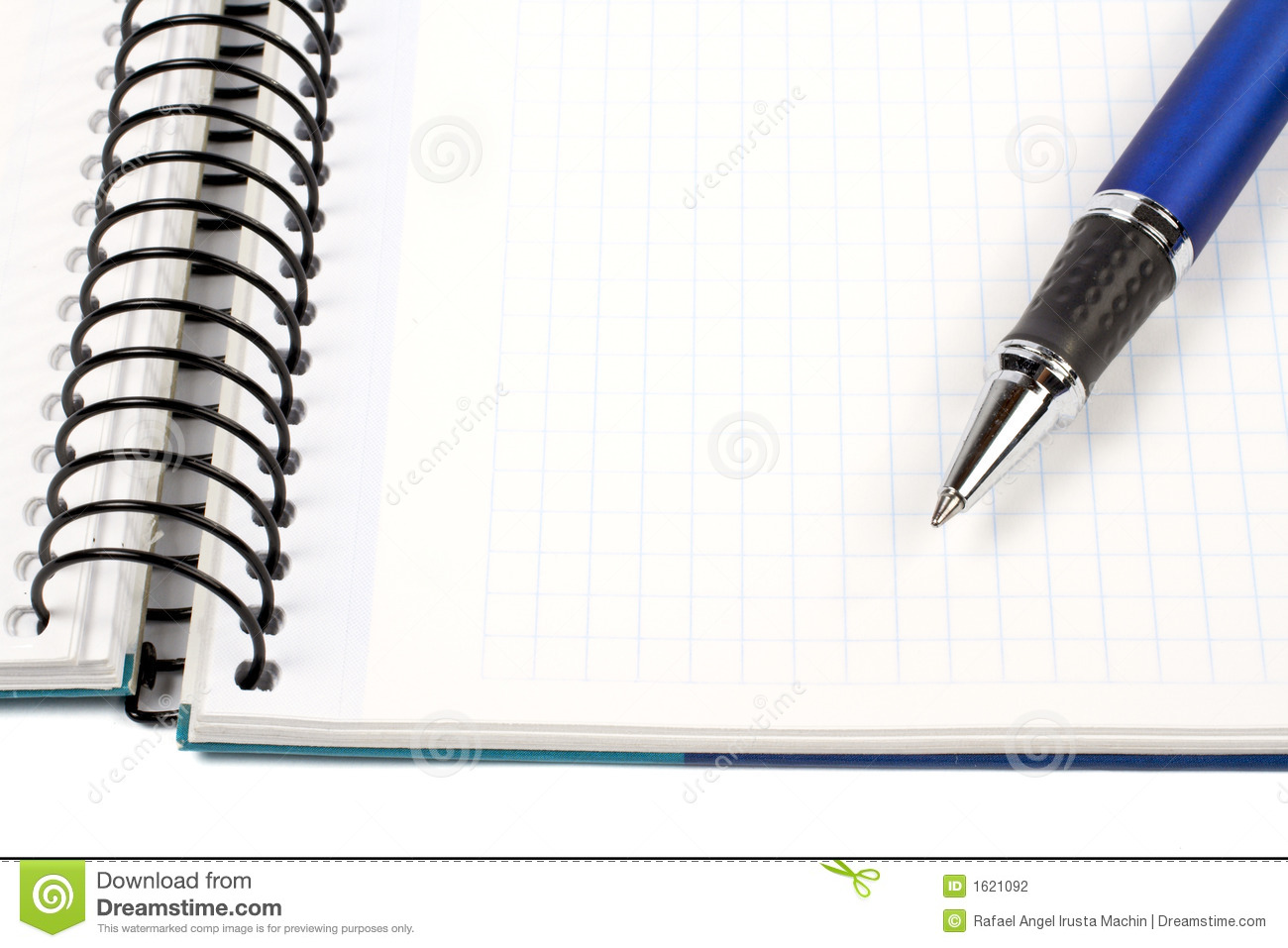 gestoresocial@sjc.sp.gov.br

 (12) 3947-8593
(12) 3941-8572
Agradecemos   a oportunidade !!...